King Saud University College of EngineeringIE – 341: “Human Factors”Fall – 2015 (1st Sem. 1436-7H)
Chapter 3. Information Input and Processing
Part – I*
Prepared by: Ahmed M. El-Sherbeeny, PhD
1
Chapter Overview
Information:
How it can be measured (part I)
How it can be displayed (part II)
How it can be coded (part II)
2
Information Theory
Information Processing is AKA:
Cognitive Psychology
Cognitive Engineering
Engineering Psychology
Objectives of Information Theory:
Finding an operational definition of information
Finding a method for measuring information
Note,  most concepts of Info. Theory are descriptive (i.e. qualitative vs. quantitative)
Information (Defn):
“Reduction of Uncertainty”
Emphasis is on “highly unlikely” events
Example (information in car):
“Fasten seat belt”: likely event ⇒ not imp. in Info. Th.
“Temperature warning”: unlikely event ⇒ imp.
3
[Speaker Notes: Cognitive: المعرفي]
Unit of Measure of Information
Case 1: ≥ 1 equally likely alternative events:


H : amount of information [Bits]
N: number of equally likely alternatives
e.g.: 2 equally likely alternatives ⇒ ⇒ Bit (Defn): “amount of info. to decide between two equally likely (i.e. 50%-50%) alternatives”
e.g.: 4 equally likely alternatives⇒                              
e.g.: equally likely digits (0-9)⇒
e.g.: equally likely letters (a-z)⇒
Note, for each of above, unit [bit] must be stated.
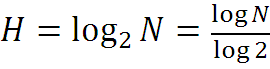 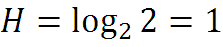 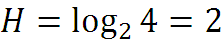 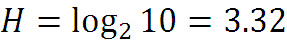 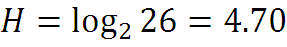 4
Cont. Unit of Measure of Information
Case 2: ≥ 1 non-equally likely alternatives:


   : amount of information [Bits] for single event, i
   : probability of occurrence of single event, i
Note, this is not usually significant(i.e. for individual event basis)
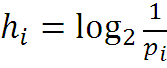 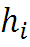 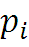 5
Cont. Unit of Measure of Information
Case 3: Average info. of non-equally likely series of events:


     : average information [Bits] from all events
   : probability of occurrence of single event, i
N : num. of non-equally likely alternatives/events
e.g.: 2 alternatives (N = 2)
Enemy attacks by land,	p1 = 0.9
Enemy attacks by sea,	p2 = 0.1
⇒
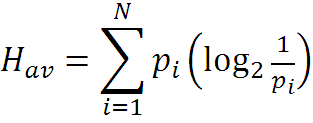 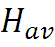 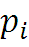 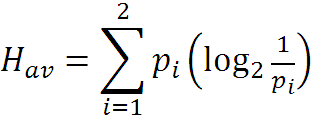 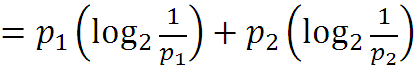 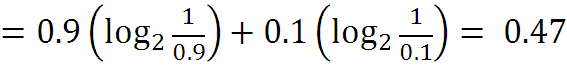 6
Cont. Unit of Measure of Information
Case 4: Redundancy:
If 2 occurrences: equally likely ⇒
p1 = p2 = 0.5 (i.e. 50 % each)
⇒ H = Hmax = 1
In e.g. in last slide, departure from max. info.
= 1 – 0.47 = 0.53 = 53%

 
Note, as departure from equal prob. ↑ ⇒ %Red. ↑
e.g.: not all English letters equally likely: “th”,“qu”
⇒ %Red. of English language = 68 %
PS. How about Arabic language?
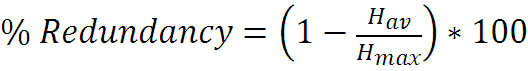 7
Choice Reaction Time Experiments
Experiments:
Subjects: exposed to different stimuli
Response time is measured
e.g. 4 lights – 4 buttons
Hick (1952):
Varied number of stimuli (eq. likely alternatives)
He found:
As # of eq. likely alt. ↑ ⇒ reaction time to stimulus ↑ 
Reaction time vs. Stimulus (in Bits):  linear function
Hyman (1953):
Kept number of stimuli (alternatives) fixed
Varied prob. of occurrence of events ⇒ info. Varies
He found: “Hick-Hyman Law”
AGAIN: Reaction time vs. Stimulus (in Bits):  linear function!
8
[Speaker Notes: Fitts' Law interactive exercise: http://fww.few.vu.nl/hci/interactive/fitts/]